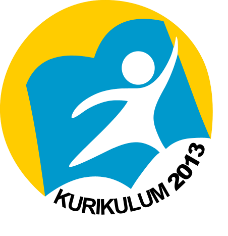 STATUS DAN PERAN
S T A T U S
Roucek dan Warren memaknai status sebagai tempat atau posisi seseorang dalam suatu kelompok sosial. Bila dikaitkan dengan stratifikasi sosial, maka kedudukan (status) dapat dimaknai sebagai tempat seseorang secara umum dalam (lapisan) masyarakat sehubungan dengan keberadaan orang lain, meliputi lingkungan pergaulan, prestise, hak, dan kewajiban.
Pada prinsipnya, setiap individu dalam pergaulan hidupnya memiliki beberapa status sosial pokok (key status), yaitu :
Status dalam lingkungan kerja atau pekerjaan seseorang.
Status dalam sistem kekerabatan.
Status religius dan status politik.
Status menurut Cara Memperolehnya
Kedudukan (status), menurut cara memperolehnya, terbagi atas :
Ascribed Status
	Status ini diartikan sebagai kedudukan seseorang dalam masyarakat yang diberikan tanpa memandang kemampuan atau perbedaan antar individu. Kedudukan tersebut diperoleh secara turun-temurun, melalui kelahiran. 
Achieved Status
	Yaitu kedudukan yang dicapai seseorang dengan usaha-usaha yang sengaja dilakukan, bukan diperoleh melalui kelahiran. 
Assigned Status
	Status yang diperoleh melalui penghargaan atau pemberian dari pihak lain atas jasa-jasa tertentu.
Status juga dapat dibedakan atas status obyektif dan status subyektif. Pada status obyektif, hak dan kewajiban melekat pada kedudukan (status) bersangkutan. Sedangkan status subyektif lebih berhubungan dengan penilaian orang lain, sehingga tidak selamanya berlaku konsisten untuk seseorang.
Yang perlu diingat adalah seorang individu biasanya memiliki berbagai kedudukan (status)  sekaligus. Hal ini disebabkan karena keikutsertaannya dalam berbagai pola kehidupan atau pun kelompok sosial.
Karena adanya berbagai kedudukan tersebut, tidak jarang terjadi konflik status (status conflict), yakni kebingungan untuk memilih peran yang harus dijalankan dari sekian banyak status yang dimiliki. 
Konflik Status Individual
	Dirasakan oleh orang yang bersangkutan dalam batinnya sendiri. 
Konflik Status Antar Kelompok
	Terjadi antara kelompok yang satu dengan lainnya. 
Konflik Status Antar Individu
	Terjadi antara individu yang satu dengan individu yang lain.
Untuk mengukur status seseorang, menurut Pitirim Sorokin secara spesifik dapat dilihat dari :
jabatan atau pekerjaan,
pendidikan dan luasnya ilmu pengetahuan,
kekayaan,
faktor politik,
keturunan.
P E R A N
Peran (role) merupakan aspek yang dinamis dari kedudukan (status). Bila seseorang telah menjalankan hak dan kewajiban sesuai dengan kedudukannya, maka ia telah melaksanakan suatu peran. Suatu status pasti memiliki sejumlah peran yang melekat padanya, sedangkan peran tak mungkin ada tanpa status. Maka, dapat disimpulkan bahwa status dan peran tidak dapat dipisahkan satu sama lain.
Mengenai peran, ada beberapa hal penting yang harus diperhatikan, antara lain :
Peran-peran tertentu harus dilaksanakan apabila struktur masyarakat hendak dipertahankan kelangsungannya. 
Peran-peran selayaknya dilekatkan pada individu-individu yang oleh masyarakat dianggap mampu untuk melaksanakannya. 
Dalam masyarakat terkadang ditemui individu yang tak sanggup melaksanakan perannya sebagaimana diharapkan masyarakat, karena mungkin pelaksanaan peran tersebut membutuhkan pengorbanan yang terlalu besar. 
Apabila semua individu sanggup dan mampu melaksanakan perannya, belum tentu masyarakat akan dapat memberikan peluang-peluang yang seimbang.
Menurut Levinson, suatu peran paling sedikit mencakup tiga hal, yakni :
Peran meliputi norma-norma yang dihubungkan dengan posisi atau tempat seseorang dalam masyarakat. 
Peran adalah suatu konsep mengenai apa yang dapat dilakukan oleh individu dalam masyarakat sebagai organisasi.
Peran dapat dikatakan sebagai perilaku individu yang penting bagi struktur sosial masyarakat.
Menurut Levinson, suatu peran paling sedikit mencakup tiga hal, yakni :
Peran meliputi norma-norma yang dihubungkan dengan posisi atau tempat seseorang dalam masyarakat. 
Peran adalah suatu konsep mengenai apa yang dapat dilakukan oleh individu dalam masyarakat sebagai organisasi.
Peran dapat dikatakan sebagai perilaku individu yang penting bagi struktur sosial masyarakat.
Peran berdasarkan Pelaksanaannya
Peran yang diharapkan (expected roles), yakni cara ideal dalam pelaksanaan suatu peran berdasarkan penilaian masyarakat. 
Peran yang disesuaikan (actual roles), yaitu cara bagaimana sebenarnya suatu peran dapat dilaksanakan.
Peran berdasarkan Cara Memperolehnya
Peran bawaan (ascribed roles), yaitu peranan yang diperoleh secara otomatis, bukan karena usaha. 
Peran pilihan (achieved roles), yakni peranan yang diperoleh atas dasar keputusannya sendiri.
Fungsi Peran
Memberi arah pada proses sosialisasi. 
Pewarisan tradisi, kepercayaan, nilai, norma, dan pengetahuan. 
Dapat mempersatukan kelompok dan masyarakat. 
Menghidupkan sistem pengendalian sosial sehingga dapat melestarikan kehidupan masyarakat.
Dalam masyarakat modern kini, terdapat banyak individu yang harus menjalankan beragam peran. Kondisi tersebut dapat membawa akibat, antara lain :
Konflik peran
Ketegangan
Kegagalan
Kesenjangan
Pertanyaan Uji Pengetahuan
Apakah yang dimaksud dengan status ?
Bedakan antara status obyektif dengan status subyektif !
Jelaskan pembedaan peran berdasarkan pelaksanaannya !
Salam Sosiologi !